PREVENT
Preventive PCI versus Medical Therapy Alone
for Treatment of Vulnerable Atherosclerotic Coronary Plaques
Dr Tabassum khan 
Interventional cardiologist 
Mumbai
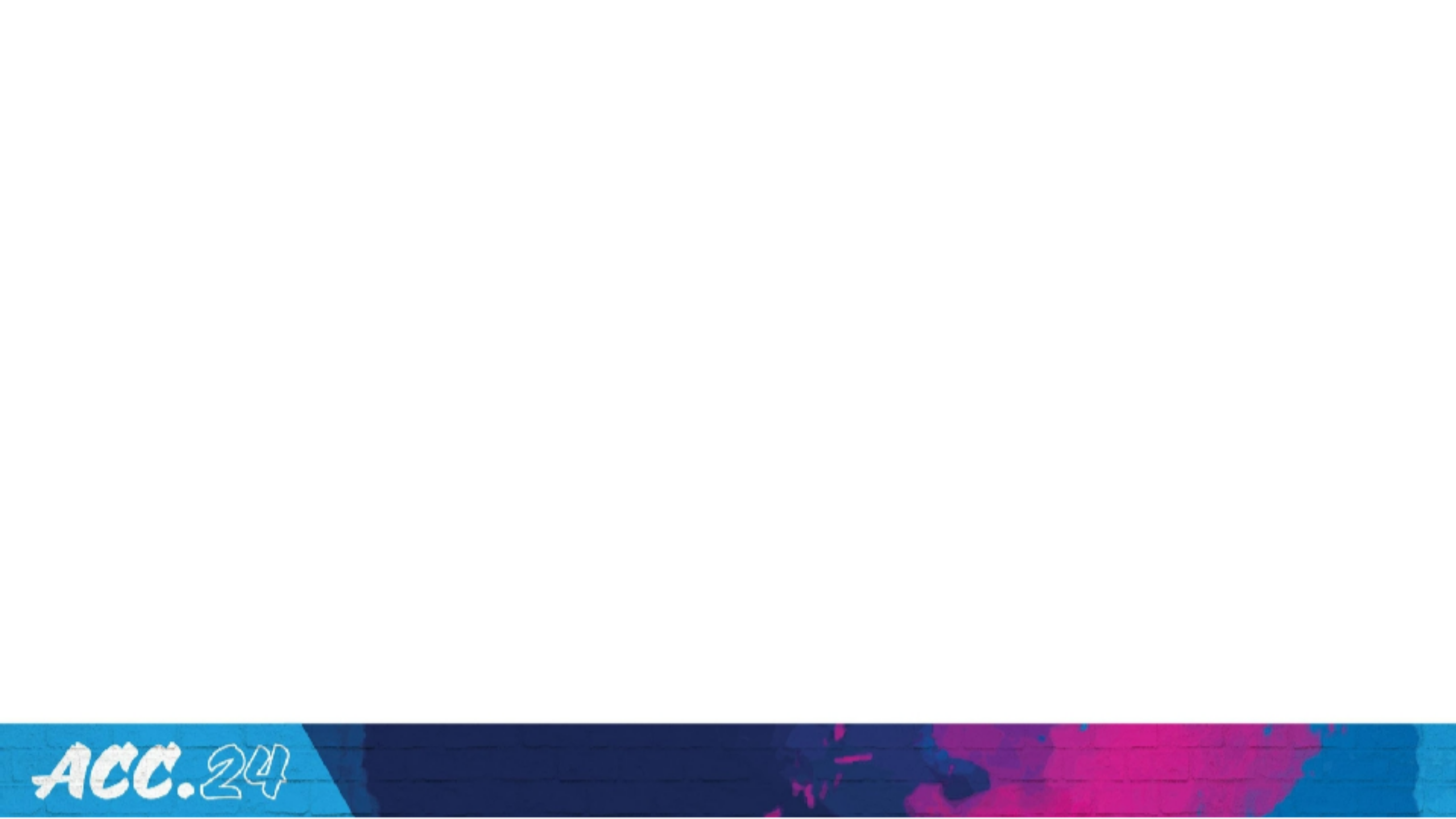 Background
Intracoronary imaging defined vulnerable plaque (VP) has more tendency to  increase major adverse cardiac events.
Optimal medical therapy (OMT) is the standard approach to stabilise plaque  vulnerability.

The safety and effectiveness of focal preventive percutaneous coronary  intervention (PCI) of non-flow limiting VP are unknown.
Stone GW et al. N Engl J Med 2011; 364: 226–35. Erlinge D et al. Lancet 2021; 397: 985–95.
Stone GW et al. J Am Coll Cardiol 2020; 76: 2289–301. Gaba P et al. Nat Rev Cardiol 2023; 20: 181–96.  Kedhi E et al. Eur Heart J 2021; 42: 4671–79. Mol JQ et al. JAMA Cardiol 2023; 8: 1013–21.
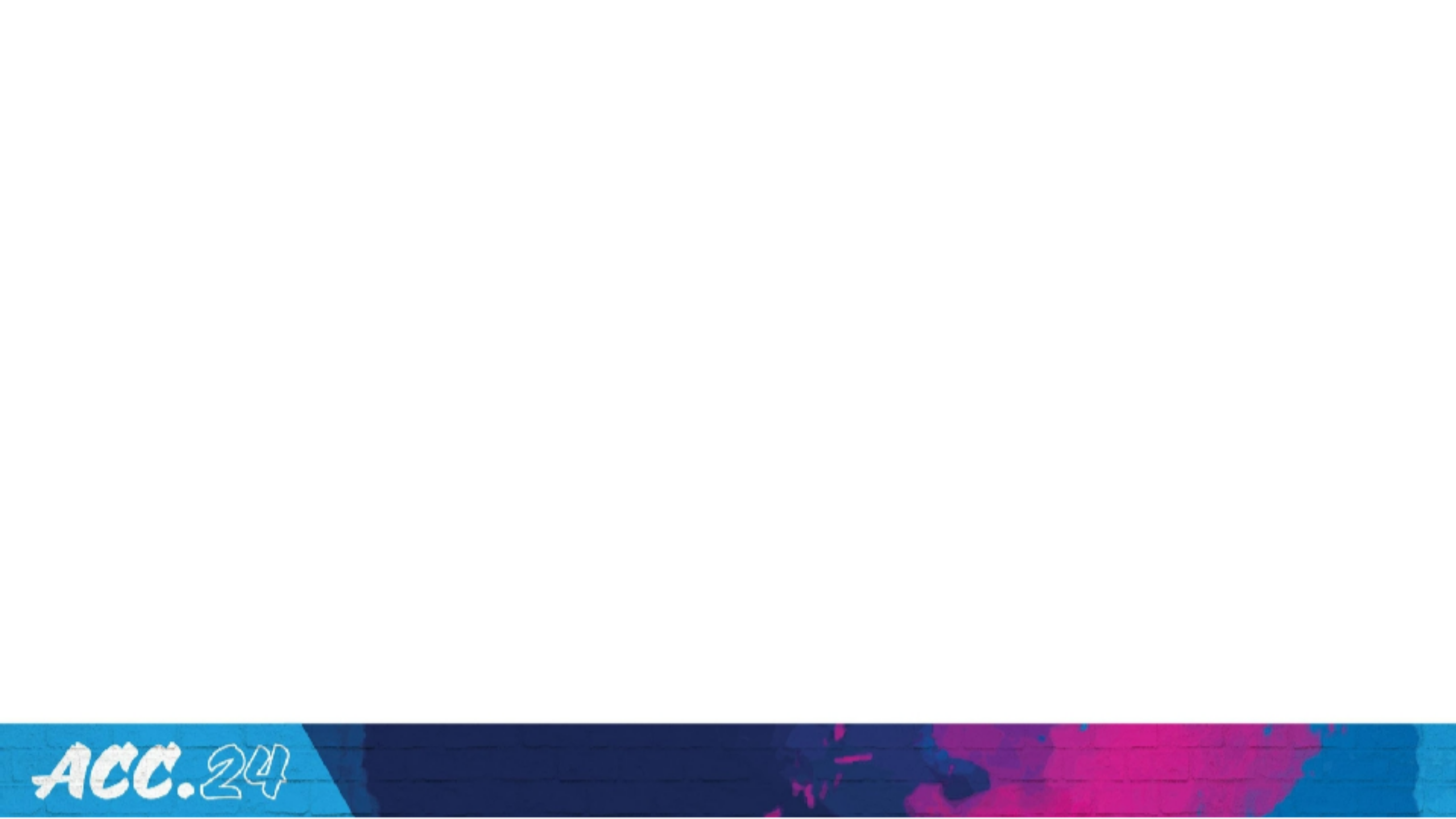 PREVENT
Objective
To assess whether focal preventive PCI of non-flow-limiting, imaging  defined vulnerable plaques improves clinical outcomes compared with OMT  alone.
PREVENT
Trial Design
Coronary Stenosis (>50%) with Negative FFR (≥ 0.80)  and meeting two of the following (Imaging defined VP)
MLA ≤4.0mm2
Plaque Burden >70%
TCFA by OCT or RF-IVUS
Lipid-Rich Plaque by NIRS (maxLCBI4mm>315)
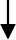 Preventive PCI + OMT
N=800
OMT alone
N=800
Primary endpoint : Target Vessel Failure at 2 years
(composite of death from cardiac cause, target-vessel MI,  ischemic-driven target vessel revascularization, or unplanned hospitalization
due to unstable or progressive angina)
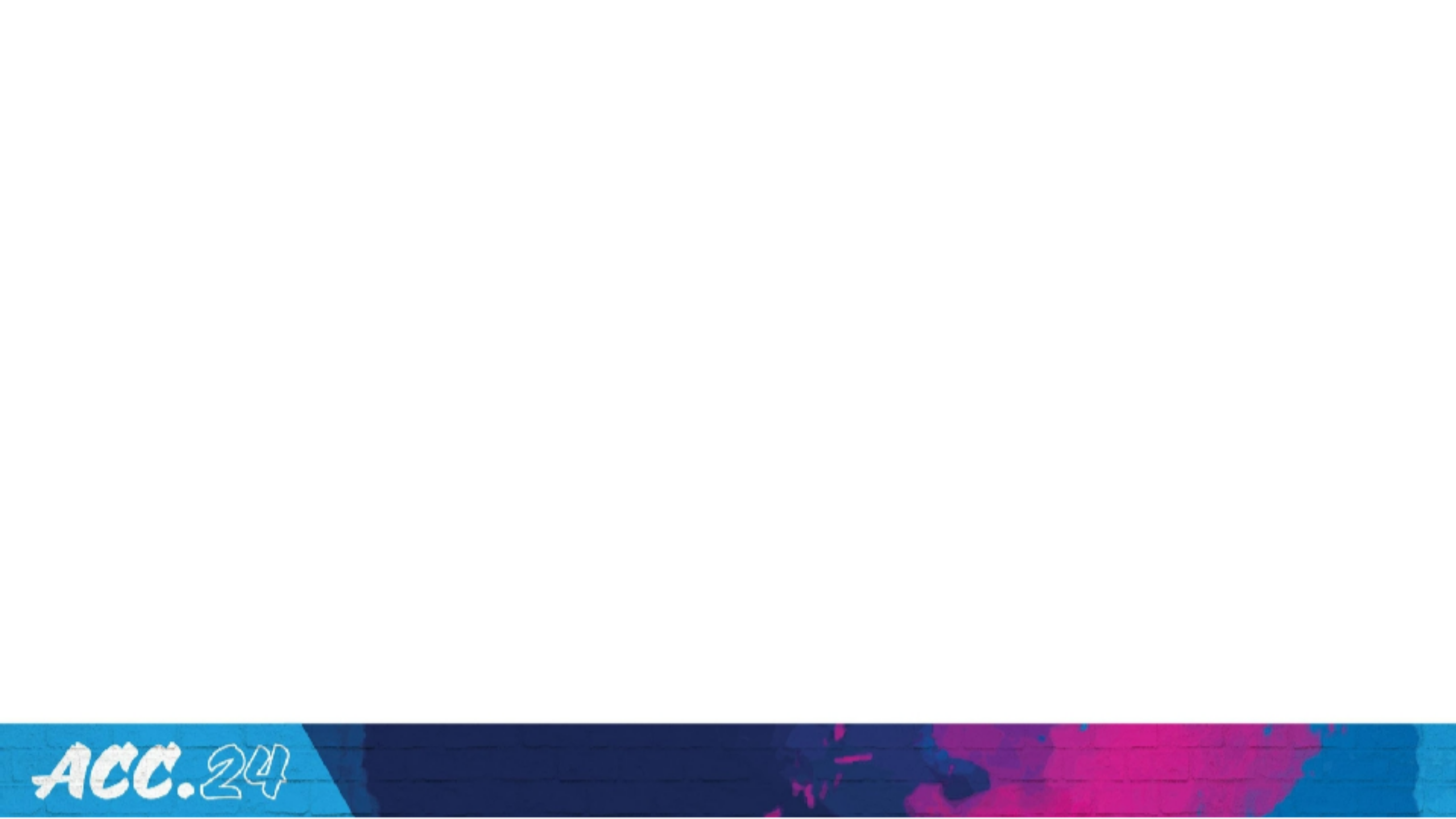 PREVENT
Major Inclusion Criteria
Men or women at least age ≥ 18 years.
Patients with angiographically significant stenosis (>50%) with  negative FFR (>0.80) and meeting two of the following,
MLA < 4mm2
Plaque burden >70%
TCFA detected by RF-IVUS or OCT
Large lipid-rich plaque on NIRS (maxLCBI4mm >315)
Eligible for PCI with Absorb BVS or EES
Reference vessel diameter 2.75 – 4.0 mm
Lesion length ≤40 mm
BVS, bioresorbable vascular scaffold; CABG, coronary artery bypass grafting; CAD, coronary artery disease; EES, everolimus-eluting stent; FFR, fractional flow reserve; maxLCBI4mm,  maximal lipid core burden index in a 4 mm segment; NIRS, near-infrared spectroscopy; OCT, optical coherence tomography; RF-IVUS, radiofrequency intravascular ultrasonography;  TCFA, thin-cap fibroatheroma. TCFA was defined as a ≥10% confluent necrotic core with >30° abutting the lumen in 3 consecutive frames on RF-IVUS or a lipid plaque with arc >90° and  fibrous cap thickness <65 μm on OCT.
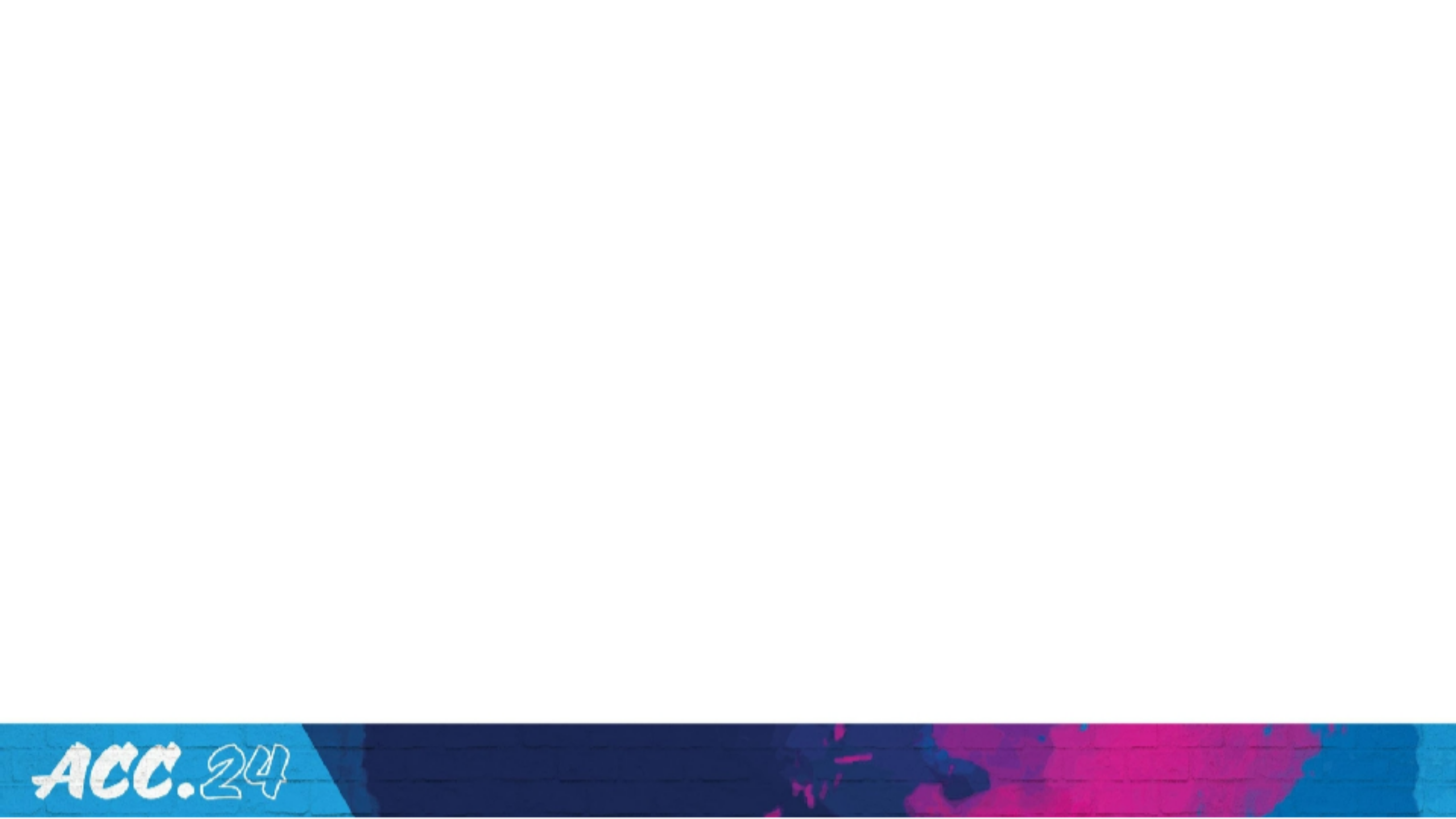 PREVENT
Major Exclusion Criteria
Patients in whom the preferred treatment is CABG.
Previously stented lesion
Bypass graft lesion
Patients with 3 or more target lesions
Patients with 2 target lesions in the same coronary artery
Heavily calcified or angulated lesion
Bifurcation lesion requiring 2-stent technique
Contraindication to or planned discontinuation of dual antiplatelet therapy within 1  year
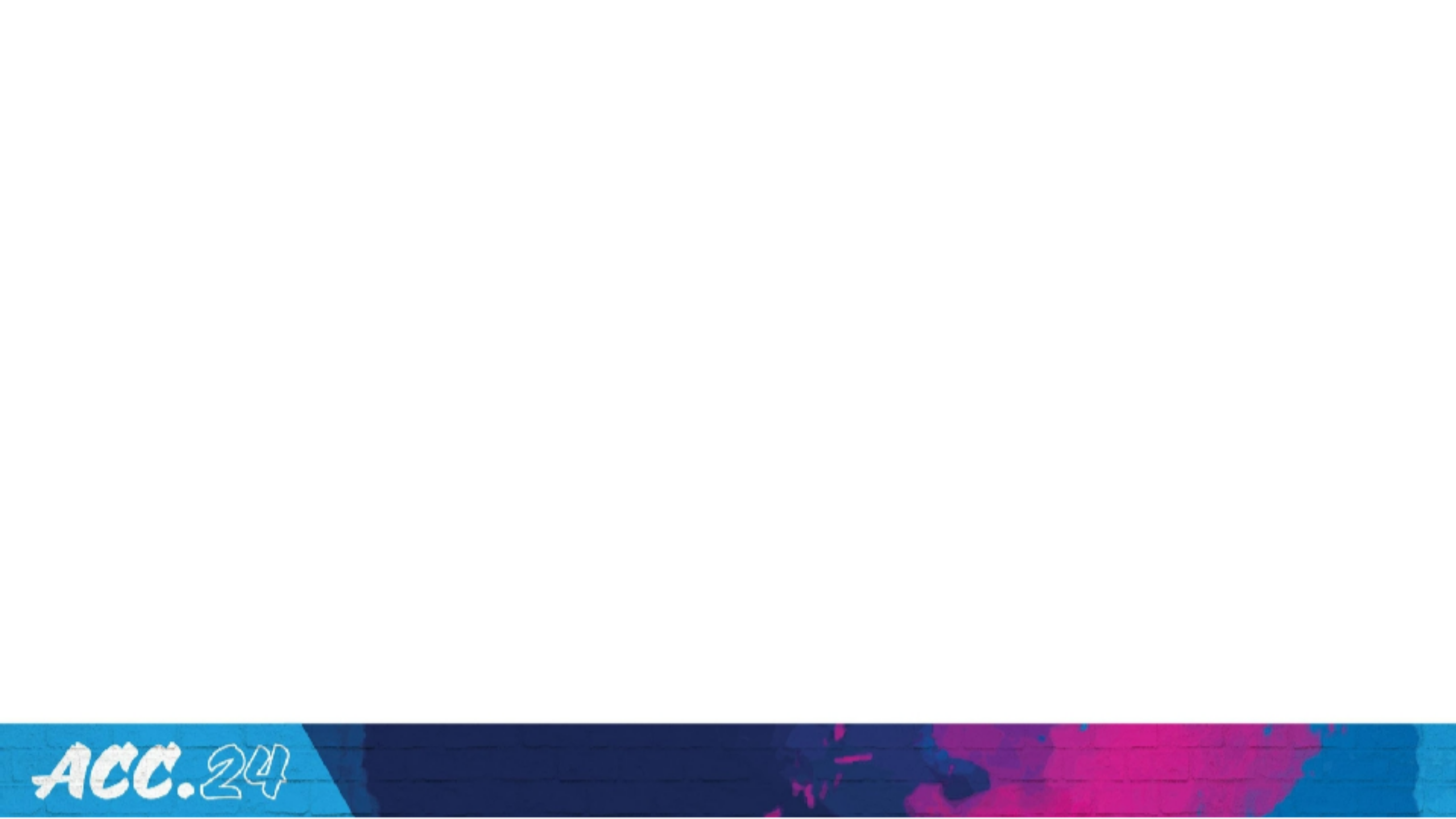 PREVENT
Procedure
During the initial recruitment period of the trial, PCI was performed with BVS (Absorb;  Abbott). Following the withdrawal of BVS, cobalt-chromium everolimus-eluting metallic  stents (Xience; Abbott) were used for the default device of PCI.
Intravascular imaging of all target lesions was performed.
Patients received dual antiplatelet therapy for at least 6 or 12 months after PCI  according to clinical presentation and anatomical complexity.
Clinical follow-up was done at 1, 6, 12, and 24 months and every year thereafter. Follow-  up continued annually in all enrolled patients until the last enrolled patient reached 2  years after randomization.
PREVENT
Procedure
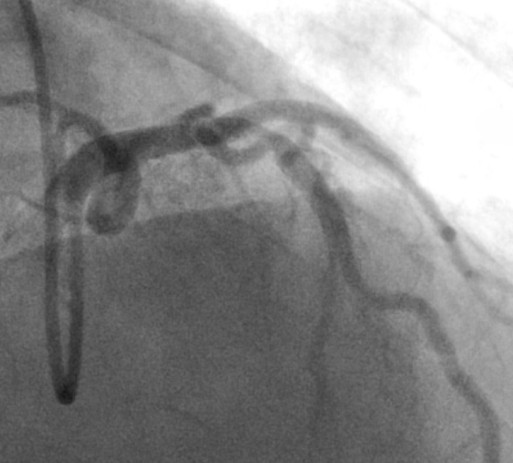 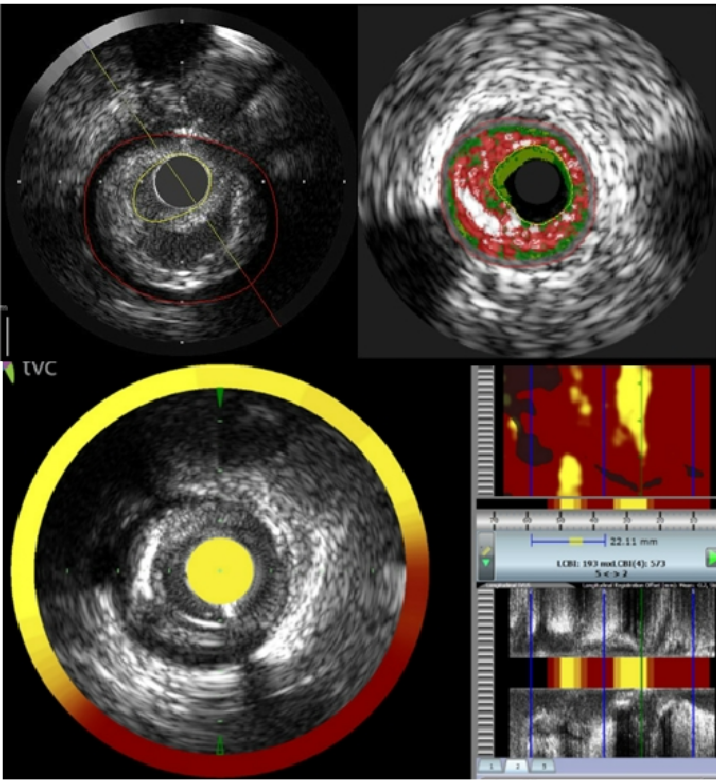 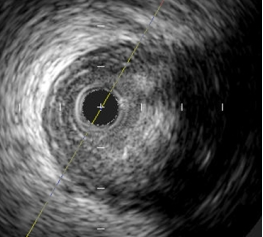 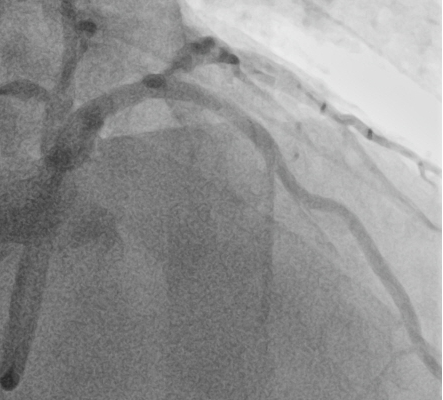 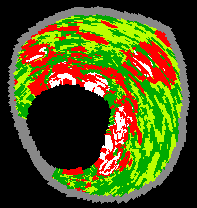 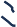 Diameter stenosis 70%,
FFR 0.83
MLA 2.11 mm2
Plaque burden 79%  TCFA by RF-IVUS
maxLCBI4mm 573
Absorb (BVS)
3.5 mm x 18 mm
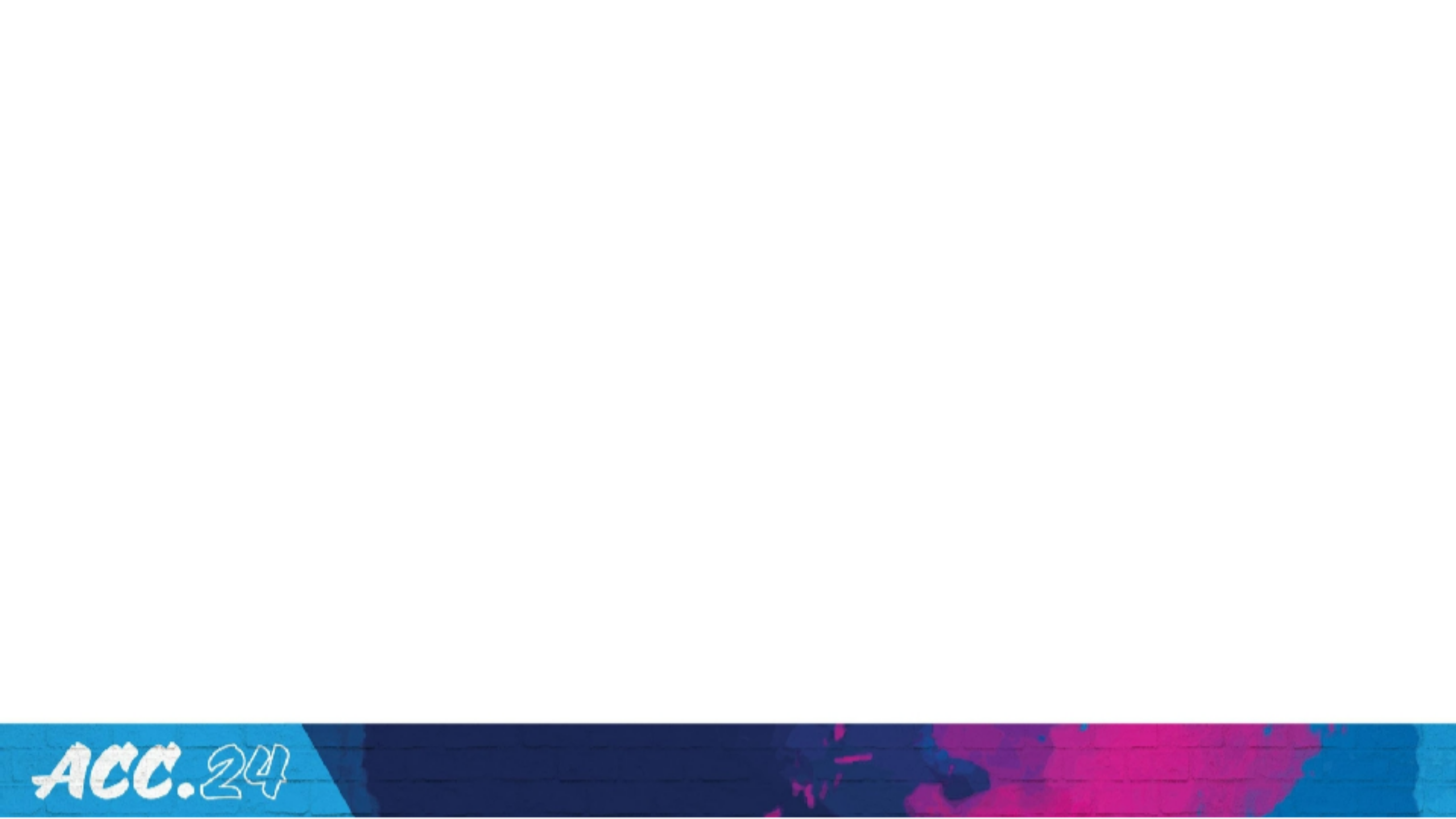 PREVENT
Primary Endpoint
Target Vessel Failure (a composite of death from cardiac causes, target vessel myocardial infarction, ischemia-driven target-vessel  revascularization, or hospitalization for unstable or progressive angina) at 2  years after randomization
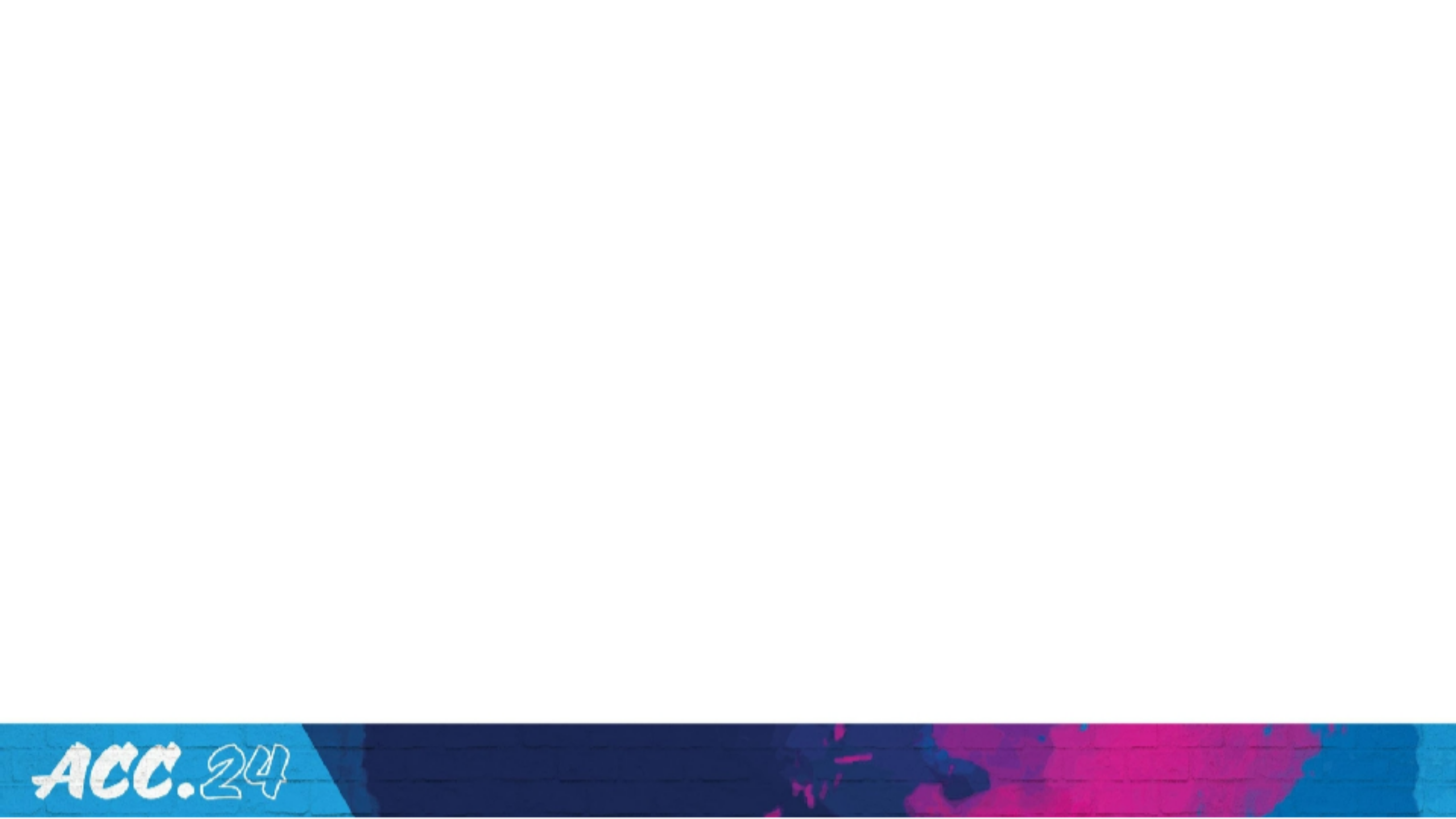 PREVENT
Secondary Endpoint
Individual components of the primary composite outcome
Patient-oriented composite of all-cause death, all myocardial infarctions, or any repeat  revascularization
Procedural safety outcomes
Stroke
Bleeding events
Number of anti-anginal medications used at each time point
PREVENT
Statistical Considerations
Power Calculation (N = 1,600)
Assuming an incidence of the primary outcome at 2-years of 8.5% for preventive PCI group and  12.0% for OMT alone group (30% relative risk reduction),
A sample size of 1600 patients provided 80% power at a two-sided significance level of 5%,  assuming a 7% loss to follow-up and crossover rate.

Pre-Specified Statistical Analysis
Primary intention-to-treat analysis
Time-to-first-event estimate with Kaplan–Meier methodology
Cox proportional hazard models to estimate the treatment effects
Sensitivity analyses in the per-protocol and as-treated populations
Absolute differences and 95% confidence intervals calculated at 2 years (primary outcome), 4 years  (median follow-up), and 7 years (maximum follow-up)
PREVENT
Patient Flow and Follow Up
5627 patients
with intermediate stenosis (DS >50%)
from Sep 23, 2015,
through Sep 29, 2021
2065 with revascularization with  positive FFR (<0.80)
3562 with lesions with DS >50% and  negative FFR (>0·80)
63%
1954 not meeting imaging criteria  of vulnerable plaque excluded
1608 randomly assigned  Imaging criteria of vulnerable plaque
45%
Preventive PCI plus OMT (803)
OMT alone (803)
PREVENT
Patient Flow and Follow Up
1606 patients with
Imaging criteria of vulnerable plaque
Preventive PCI plus OMT (803)
OMT alone (803)
6 Withdrew consent at <12 mo
17 Were lost to follow-up at <12 mo  74 crossed over to OMT alone
2 Withdrew consent
25 Were lost to follow-up
12 crossed over to preventive PCI plus OMT
776 (96.6%) completed 2-year follow-up
780 (97.1%) completed 2-year follow-up
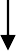 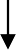 743 (92.5%) completed final follow-up
762 (94.9%) completed final follow-up
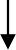 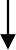 803 (100%) included
in the intention-to-treat analysis
803 (100%) included
in the intention-to-treat analysis
PREVENT
Baseline Characteristics
Data are median (inter-quartile range), or n (%). †Preventive percutaneous coronary intervention group n=485; optimal medical therapy group n=358.
PREVENT
Anatomic Characteristics
PREVENT
Core Lab-Imaging Analysis
PREVENT
Procedural Characteristics
Data are median (inter-quartile range), or n (%). †One patient underwent balloon angioplasty only.
PREVENT
Procedural Safety Outcomes : As-treated population
Data are median (inter-quartile range), or n (%).
Primary Composite Outcome:  Target Vessel Failure	at 2 Year F/U
PREVENT
10
Hazard ratio, 0.11 (95% CI, 0.03-0.36)  Log-rank p=0.0003
9.4

6.5
Cumulative Incidence (%)
OMT Alone
3.4
5
Preventive PCI plus OMT
0.4
0
Years
0
803
803
1
765
792
2
710
745
3
544
570
4
432
450
5
308
320
6
198
198
7
61
77
No. at risk Alone 
Preventive PCI  Plus OMT
Primary Composite Outcome:  Target Vessel Failure	at 7 Year F/U
PREVENT
9.4
10
Hazard ratio, 0.54 (95% CI, 0.33-0.87)  Log-rank p=0.0097
Cumulative Incidence (%)
6.5
OMT Alone
5
3.4
Preventive PCI plus OMT
0.4
0
Years
No at risk Alone
Preventive PCI  Plus OMT
0
803
803
1
765
792
2
710
745
3
544
570
4
432
450
5
308
320
6
198
198
7
61
77
Patient-Oriented Composite Outcome:  Death from Any cause, Any MI, or Any RR
PREVENT
25
Hazard ratio, 0.69 (95% CI, 0.50 to 0.95)
19.3
Log-rank p=0.022
20
Cumulative Incidence (%)
14.4
15
OMT Alone
10
5.2
5
Preventive PCI plus OMT
3.0
0
No. at risk Alone
Preventive PCI  Plus OMT
PREVENT
Individual Components of the Primary Composite Outcome
3 (0·4%)
27 (3·4%)
-3·0 (-4·4 to -1·8)
0·11 (0·03 to 0·36)
At 2 years
At 4 years
17 (2·8%)
37 (5·4%)
-2·6 (-4·7 to -0·4)
At 7 years
26 (6·5%)	47 (9·4%)	-2·9 (-7·3 to 1·5)
Death from cardiac causes	0·87 (0·31 to 2·39)
1 (0·1%)	6 (0·8%)	-0·6 (-1·3 to 0·02)
5 (0·8%)	7 (0·9%)	-0·1 (-1·1 to 0·9)
At 2 years
At 4 years
At 7 years
7 (1·4%)	8 (1·3%)	0·1 (-1·4 to 1·5)
Target-vessel related MI
At 2 years
At 4 years
0·62 (0·20 to 1·90)
1 (0·1%)
4 (0·6%)
6 (0·8%)
7 (10%)
8 (1·4%)
-0·6 (-1·3 to 0·02)
-0·3 (-1·3 to 0·6)
-0·3 (-1·7 to 1·1)
At 7 years
PREVENT
Individual Components of the Primary Composite Outcome
PREVENT
Secondary Endpoint Outcomes
At 2 years
4 (0·5%)
10 (1·3%)
-0·8 (-1·7 to 0·2)
At 4 years
11 (1·8%)
17 (2·6%)
-0·8 (-2·4 to 0·8)
At 7 years
20 (5·2%)
32 (7·4%)
-2·3 (-6·0 to 1·5)
Non-target-vessel myocardial infarction
0·91 (0·39 to 2·15)
At 2 years
8 (1.0%)
12 (1·5%)
0·1 (-0·8 to 1·1)
At 4 years
10 (1.3%)
8 (1.1%)
0·3 (-0·9 to 1·4)
At 7 years
10 (1.3%)
11 (2.2%)
-0·9 (-2·6 to 0·8)
Non-target-vessel revascularization
At 2 years
At 4 years
At 7 years
0·88 (0·51 to 1·52)
13 (1·7%)
19 (2·7%)
27 (5·6%)
-2·2 (-4·1 to -0·2)
-1·8 (-4·7 to 1·2)
-4·9 (-10·8 to 1·1)
13 (1·6%)
22 (3·1%)
24 (4·8%)
PREVENT
Secondary Endpoint Outcomes
At 2 years
1 (0.1%)
-0·3 (-0·8 to 0·3)
3 (0·4%)
At 4 years
2 (0·3%)
3 (0·4%)
0·2 (-1·1 to 1·5)
At 7 years
2 (0.3%)
3 (0·4%)
-0·4 (-2·3 to 1·5)
Stroke
0·99 (0·43 to 2·29)
At 2 years
5 (0·6%)
6 (0.8%)
-0·1 (-1·0 to 0·7)
At 4 years
10 (1.5%)
9 (1.3%)
0·3 (-0·9 to 1·4)
At 7 years
11 (1.8%)
11 (2.2%)
-0·9 (-2·6 to 0·8)
Bleeding events (Major)
At 2 years
At 4 years
At 7 years
0·90 (0·38 to 2·11)
4 (0.5%)
6 (0.9%)
6 (0.9%)
-0·8 (-1· 8 to 0·2)
-0·3 (-1·4 to 0·9)  0·4 (-1·1 to 1·8)
5 (0·6%)
8 (1·4%)
10 (1.9%)
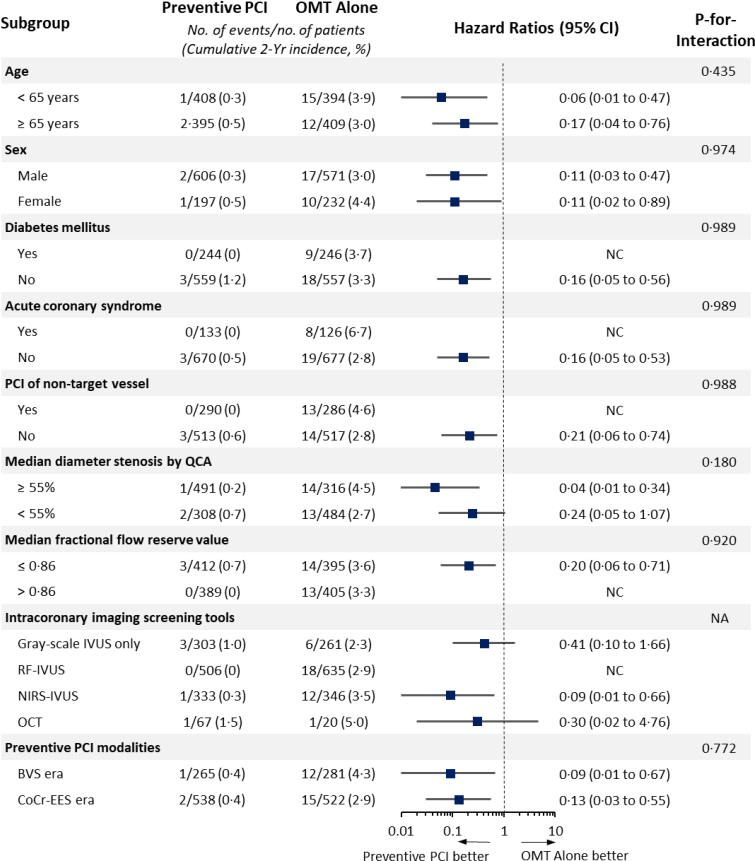 PREVENT
Subgroup Analyses
of the Primary Outcome  at 2-year Follow-up
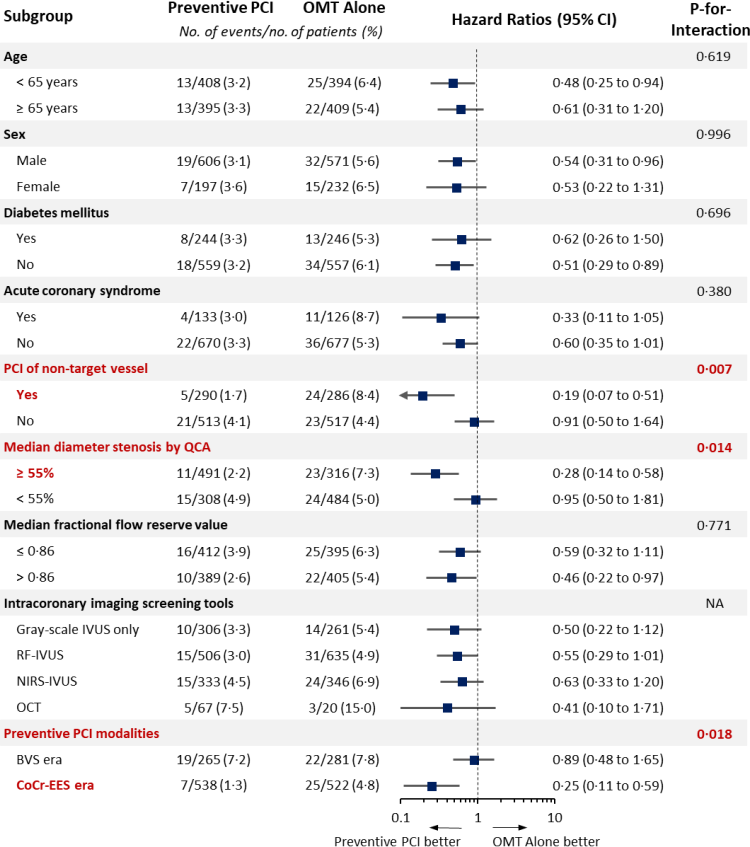 PREVENT
Subgroup Analyses
of the Primary Outcome  at 7-year Follow-up
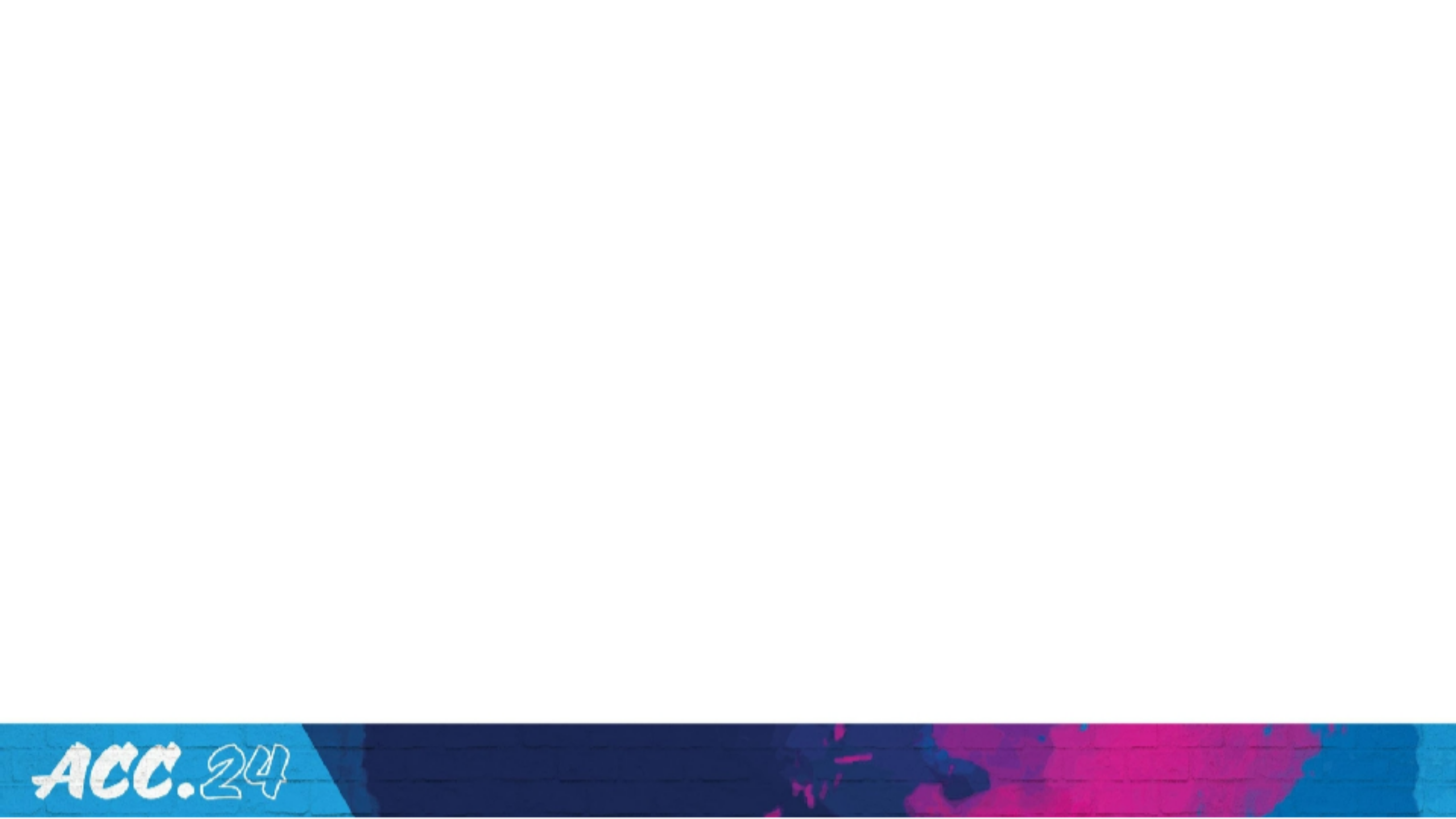 PREVENT
Study Limitations
The study was open-label, introducing the risks of placebo effects and ascertainment  bias.
The observed rates of the primary outcome were substantially lower than expected in  both groups.
The selection of imaging modality to assess plaque vulnerability was left to operator  discretion.
9% in the preventive PCI group and 1% in the OMT alone group crossed over.
The study did not collect data to examine the cost-effectiveness of a preventive PCI  strategy.
DAPT use was greater in the preventive PCI group.
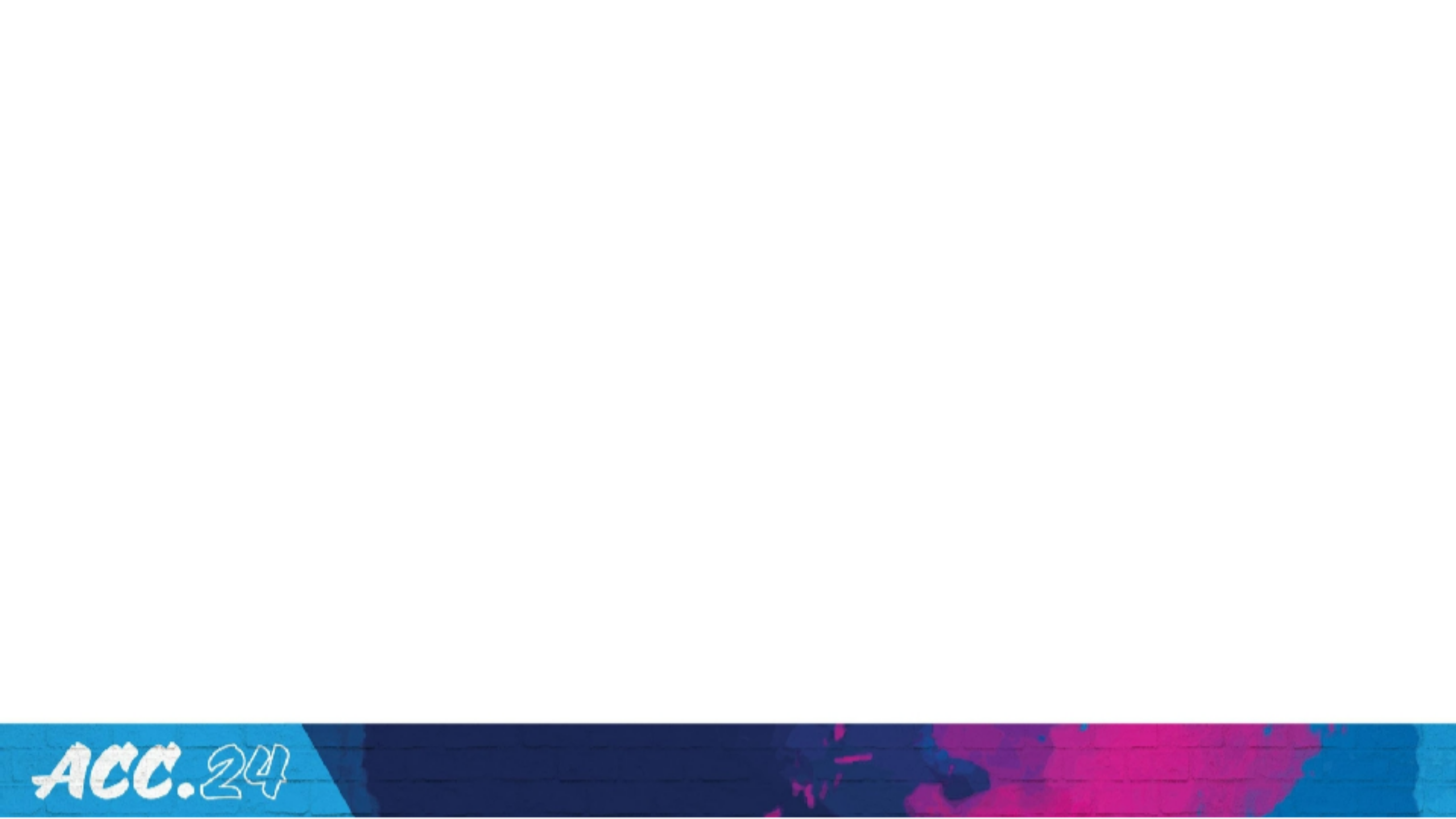 PREVENT
Summary of Key Findings
The PREVENT trial is the first large-scale, randomized controlled study comparing  preventive PCI plus OMT versus OMT alone for the treatment of non-flow-limiting imaging
defined vulnerable plaques.
In the PREVENT trial, preventive PCI reduced the composite risk of death from cardiac  causes, target-vessel MI, ischemia-driven TVR, or hospitalization for unstable or  progressive angina at 2 years.
Preventive PCI also reduced the composite patient-oriented outcome of risk of all-cause  death, any MI, or any repeat revascularization.
This benefit was sustained throughout the 7-year follow-up period.
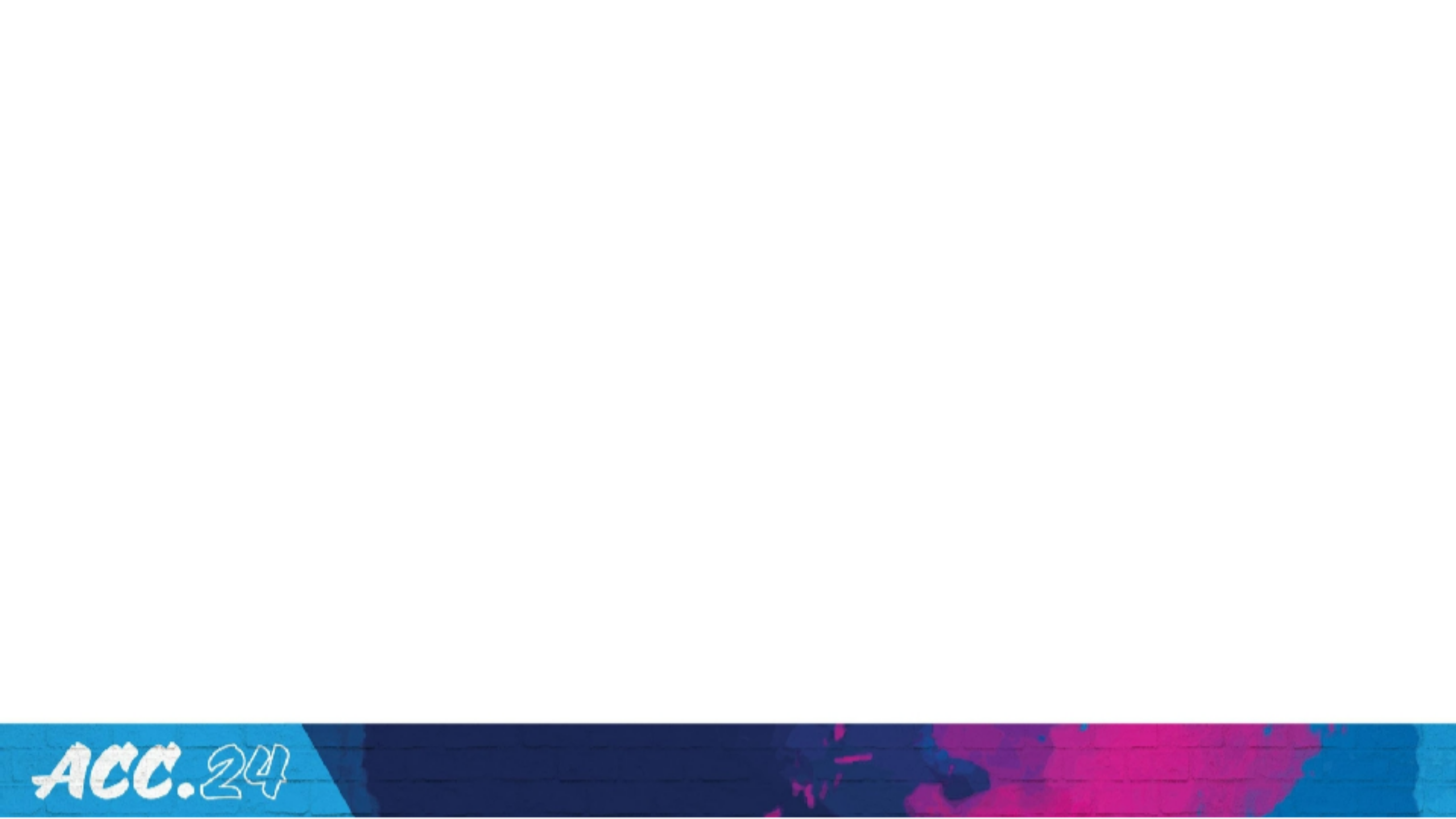 PREVENT
Conclusions
In the PREVENT trial, preventive PCI plus OMT resulted in a lower  incidence of major adverse cardiac events compared with OMT alone in  patients with non-flow-limiting vulnerable plaques

Our key findings might provide novel insights on the role of preventive PCI  on non-flow-limiting high-risk vulnerable plaques in the future.
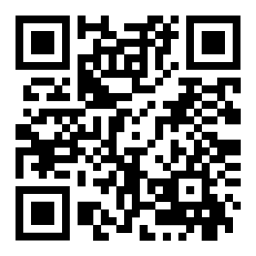 Thank You !
Further Details in the Lancet Simultaneous Publication
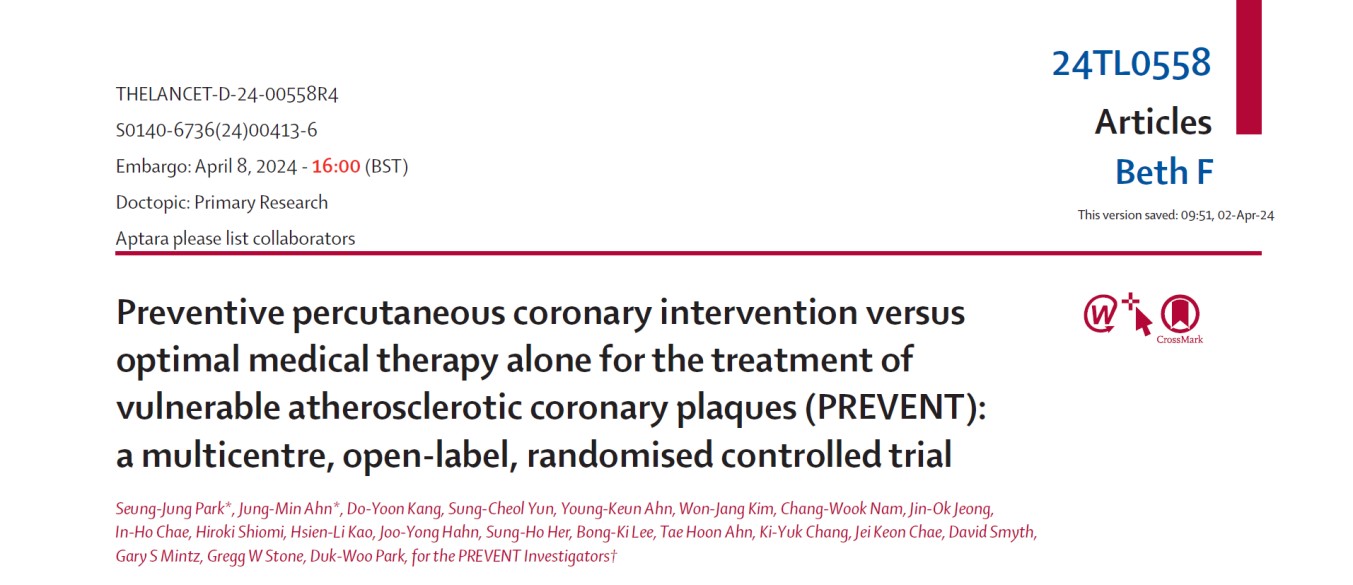 Back-up Slides
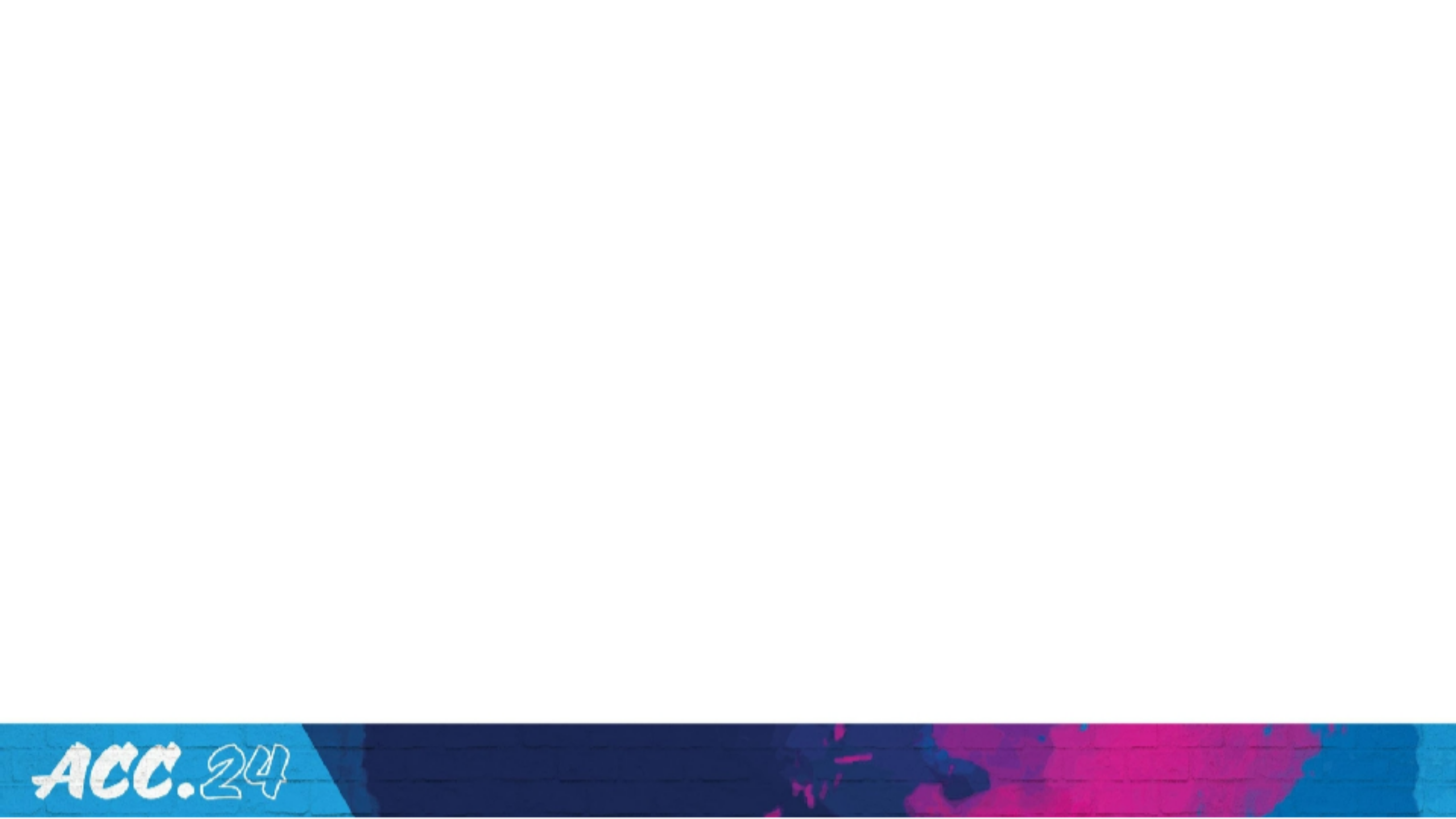 Anginal Status at Baseline and During Follow-up
None	CCS 1	CCS 2	CCS 3	CCS 4
(%)
120%
0·1
0·8
0·3
1·0
0·5
100%
2·1
0·8
3·7
16·2
2·9
17·1
2·9
9·6
12·4
12·8
14·0
80%
24·3
21·2
60%
97·9
96·3
89·8
42·7
86·6
86·3
85·1
40%
44·3
20%
31·1
15·4
0%
PCI (N=803)	OMT (N=803)
Discharge
PCI (N=762)
OMT (N=728)
PCI (N=769)
OMT (N=758)
PCI (N=620)
OMT (N=598)
Year 1
Year 2
Maximal FU
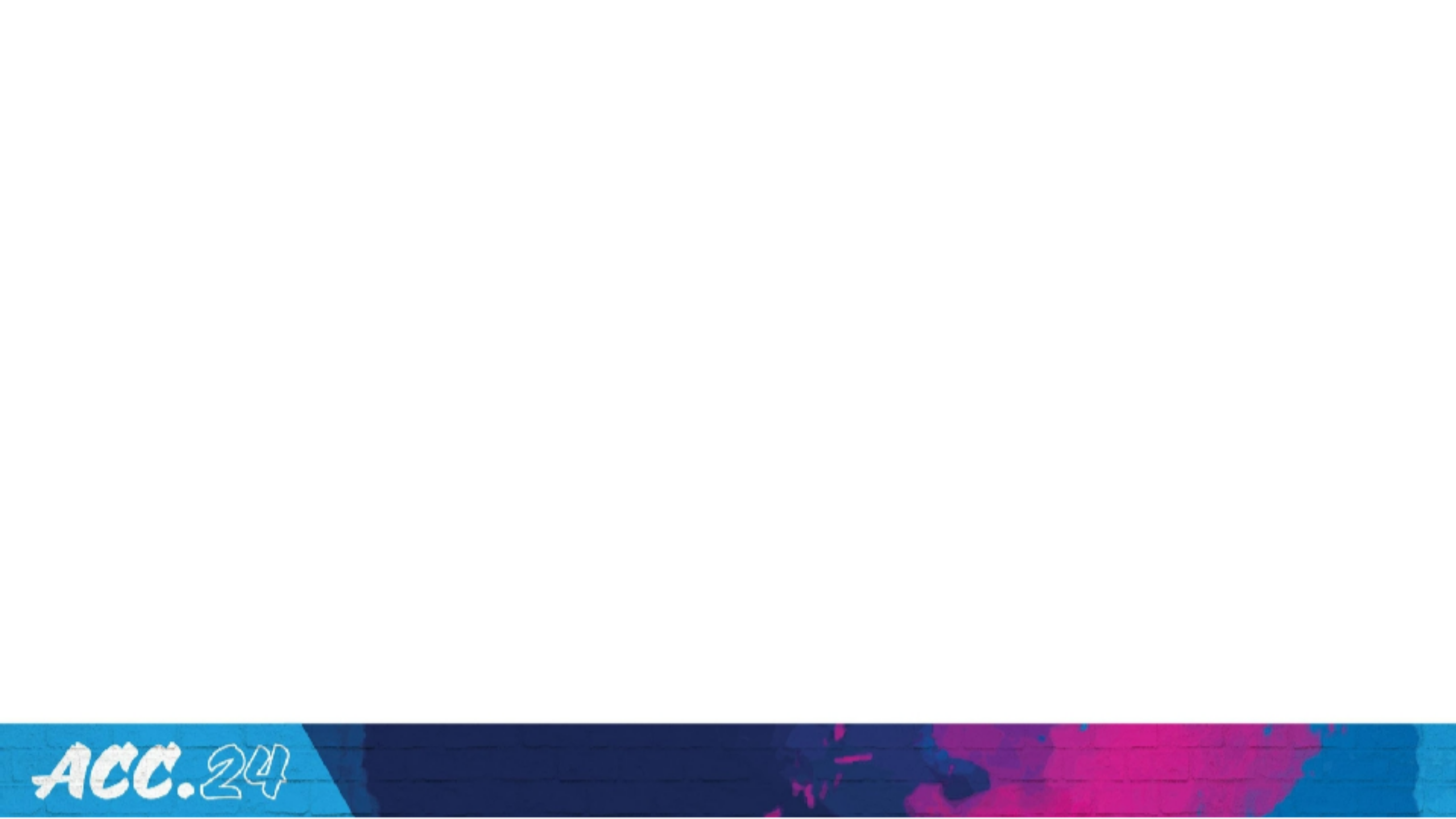 Definition of VP
PREVENT
1.	MLA ≤ 4.0mm2,
Plaque burden >70%
TCFA by OCT or RF-IVUS
Lipid rich plaque on NIRS (maxLCBI4mm>315)
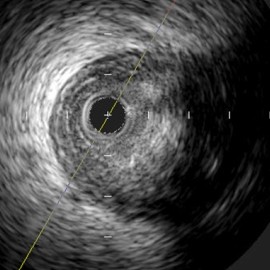 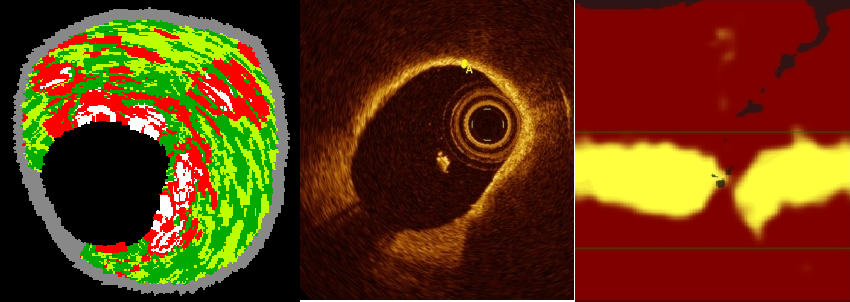 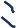 MLA, minimal lumen area, TCFA (thin-cap fibroatheroma) was defined as a ≥10% confluent necrotic core with >30°  abutting the lumen in 3 consecutive frames on RF-IVUS (radiofrequency intravascular ultrasonography)	or a lipid plaque  with arc >90° and fibrous cap thickness <65 μm on OCT (optical coherence tomograpmhayx)L.CBI4mm, maximal lipid  core burden index in a 4 mm segment on NIRS (near-infrared spectroscopy).
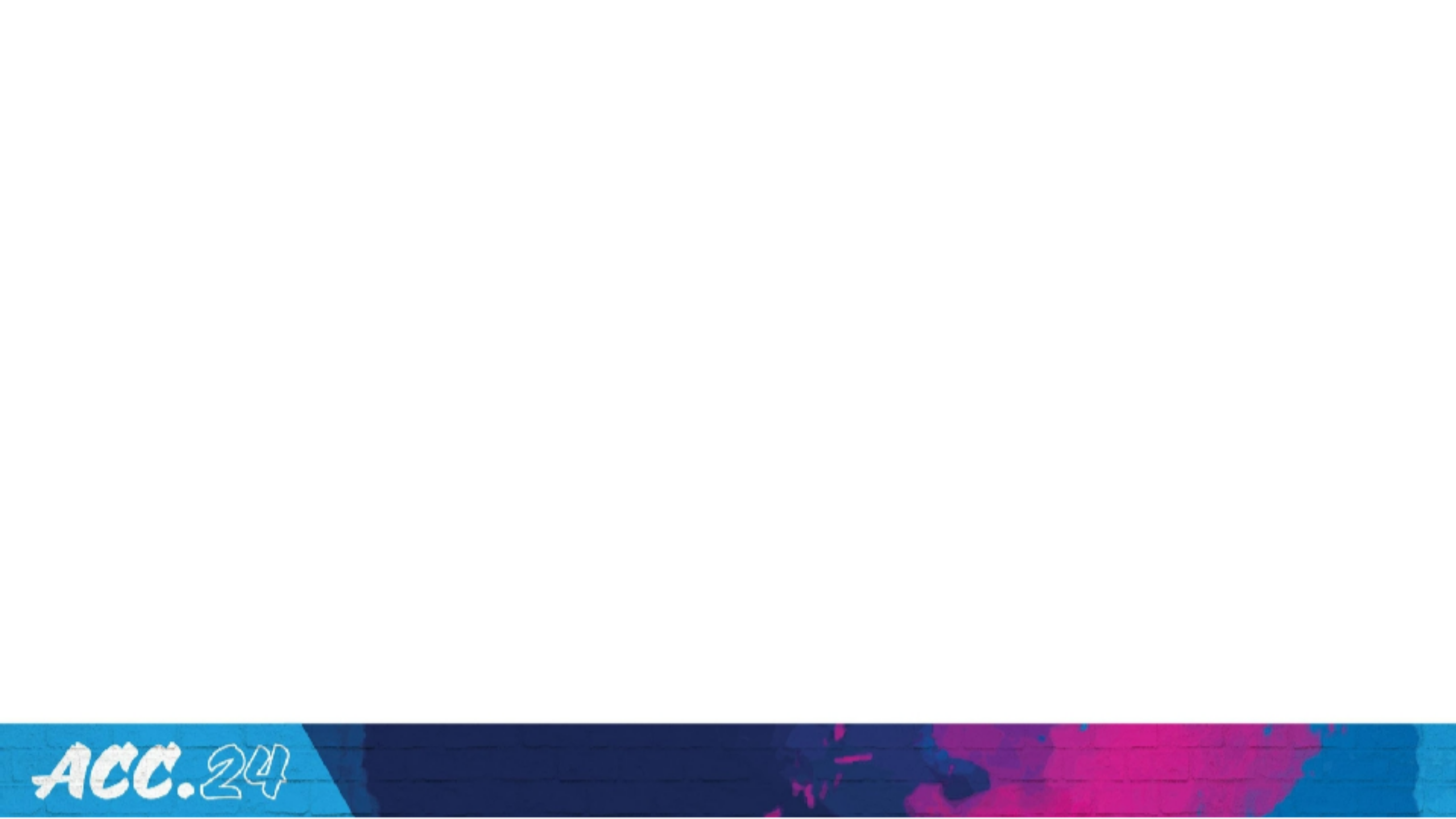 Proportion of High-intensity Statin or Moderate-intensity Statin plus Ezetimibe Therapy
Preventive PCI
OMT Alone
100
90

80
68·7 68·3
*
*
*
70
63·1
59·8
58·8
60
56·6
54·6
52·7
50

40

30

20

10
0
Discharge
788 783
Year 1
742 704
Year 2
740 711
Maximal FU
578 547
No. of Observation
Risk Factor Control
Current Smoker
LDL-Cholesterol
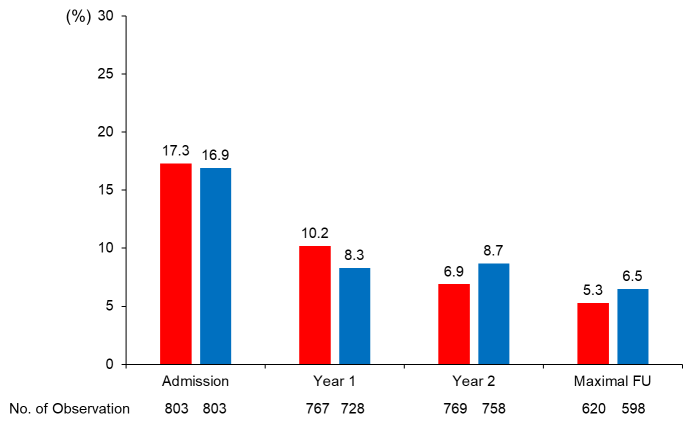 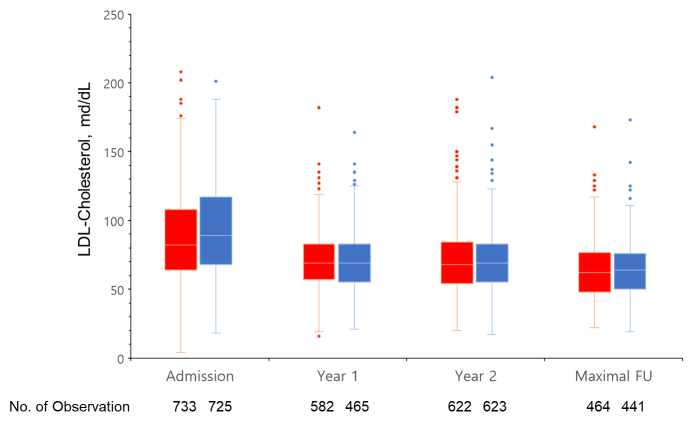 Risk Factor Control
Diastolic Blood Pressure
Systolic Blood Pressure
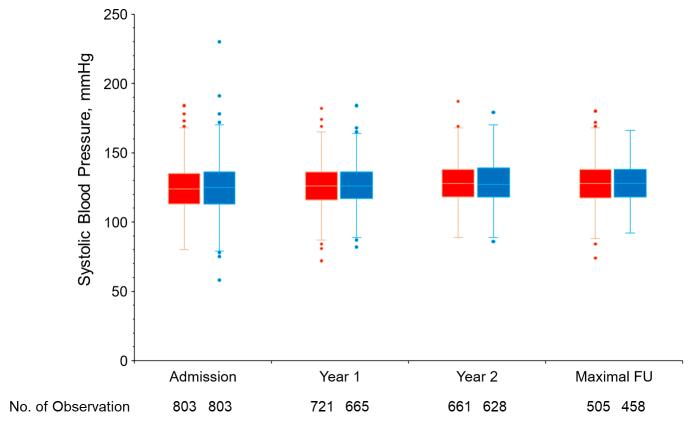 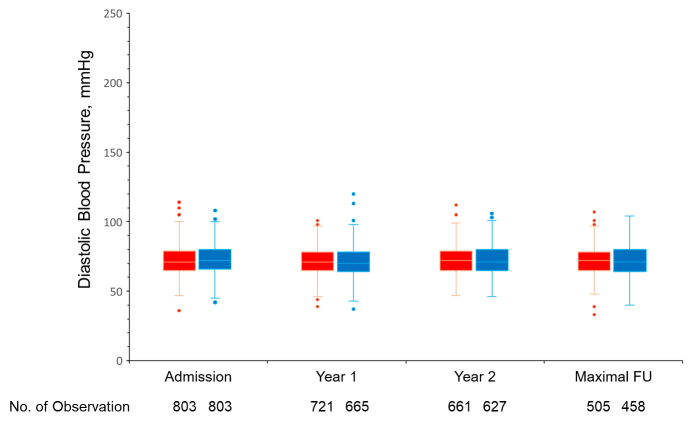 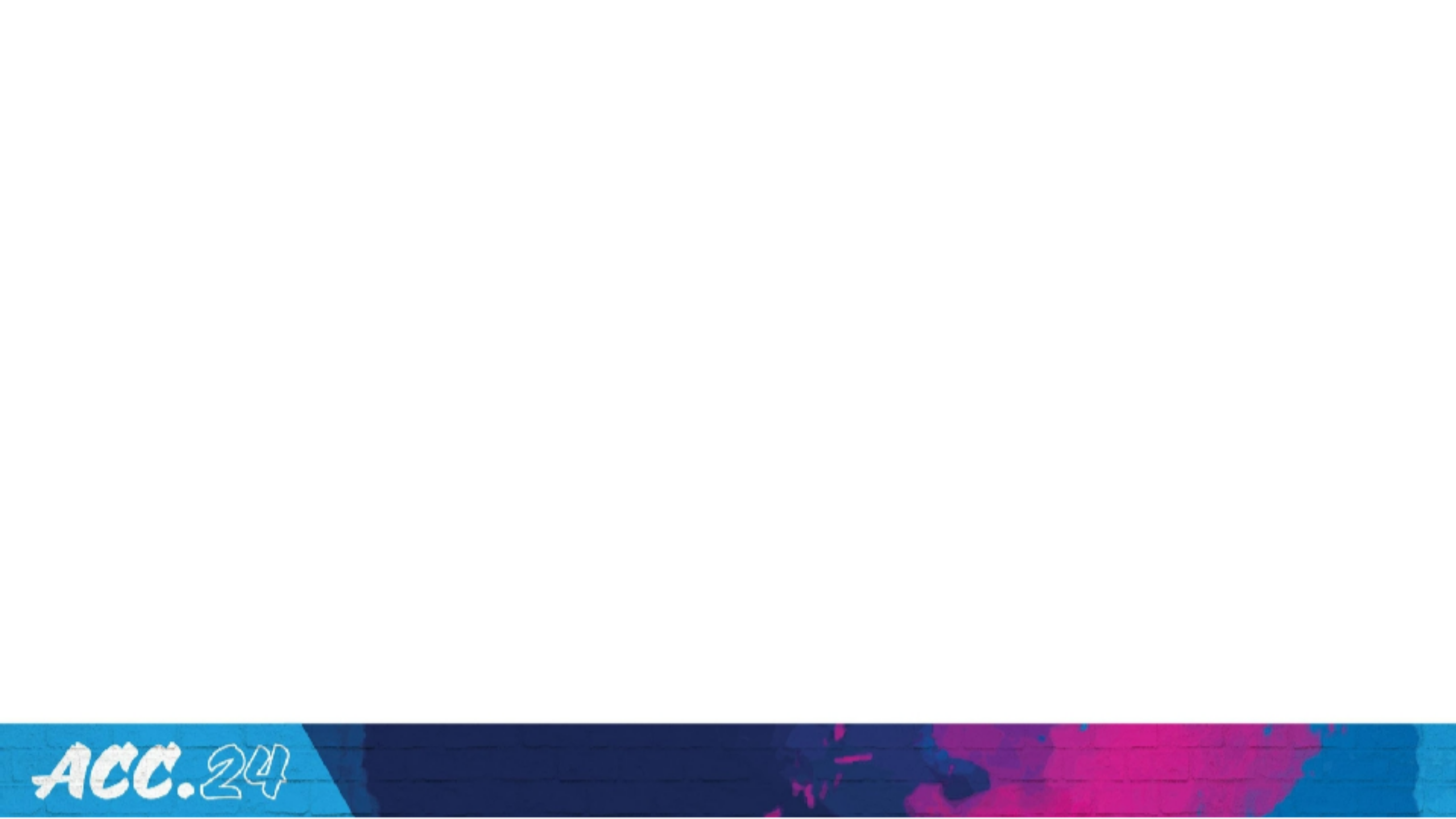 Primary Composite Outcome According to the Device Used
: As-Treated Population
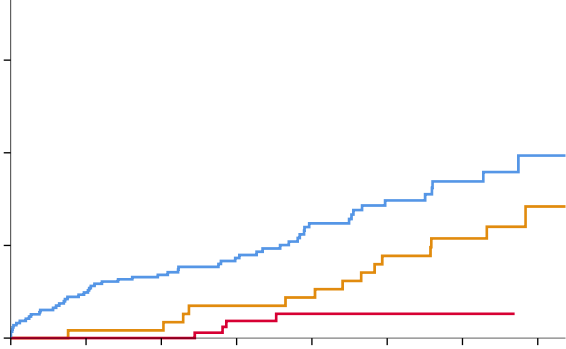 15
Cumulative Incidence (%)
10
OMT alone
BVS
5
CoCr-EES
PROSPECT : (N=700, ACS, 3-Vessel Imaging after PCI)
Correlates of Non-Culprit Lesion Related Events
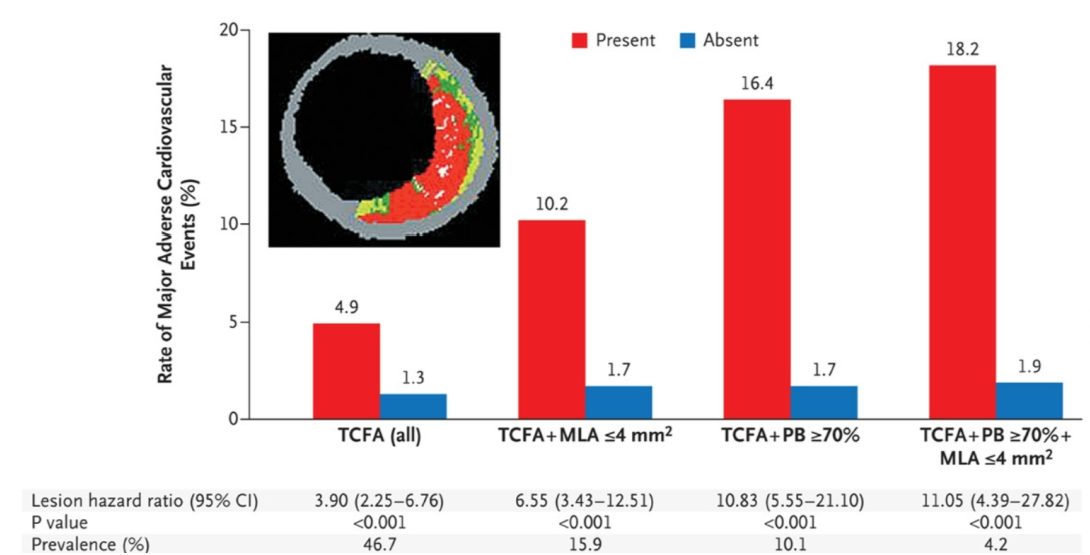 Rate of MACE (%)
Stone GW et al. NEJM 2011;364:226-35
Definition of VP
PREVENT
1.	MLA ≤ 4.0mm2,
Plaque burden >70%
TCFA by OCT or RF-IVUS
Lipid rich plaque on NIRS (maxLCBI4mm>315)
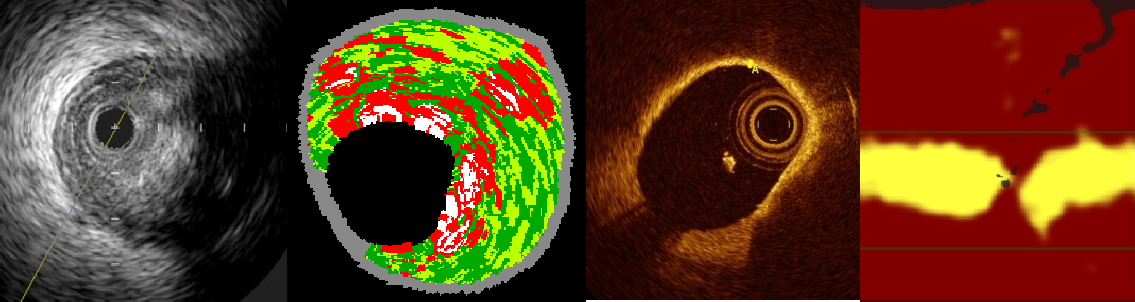 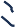 MLA, minimal lumen area, TCFA (thin-cap fibroatheroma) was defined as a ≥10% confluent necrotic core with
>30° abutting the lumen in 3 consecutive frames on RF-IVUS (radiofrequency intravascular ultrasonography)  or a lipid plaque with arc >90° and fibrous cap thickness <65 μm on OCT (optical coherence tomography).  maxLCBI4mm, maximal lipid core burden index in a 4 mm segment on NIRS (near-infrared spectroscopy).
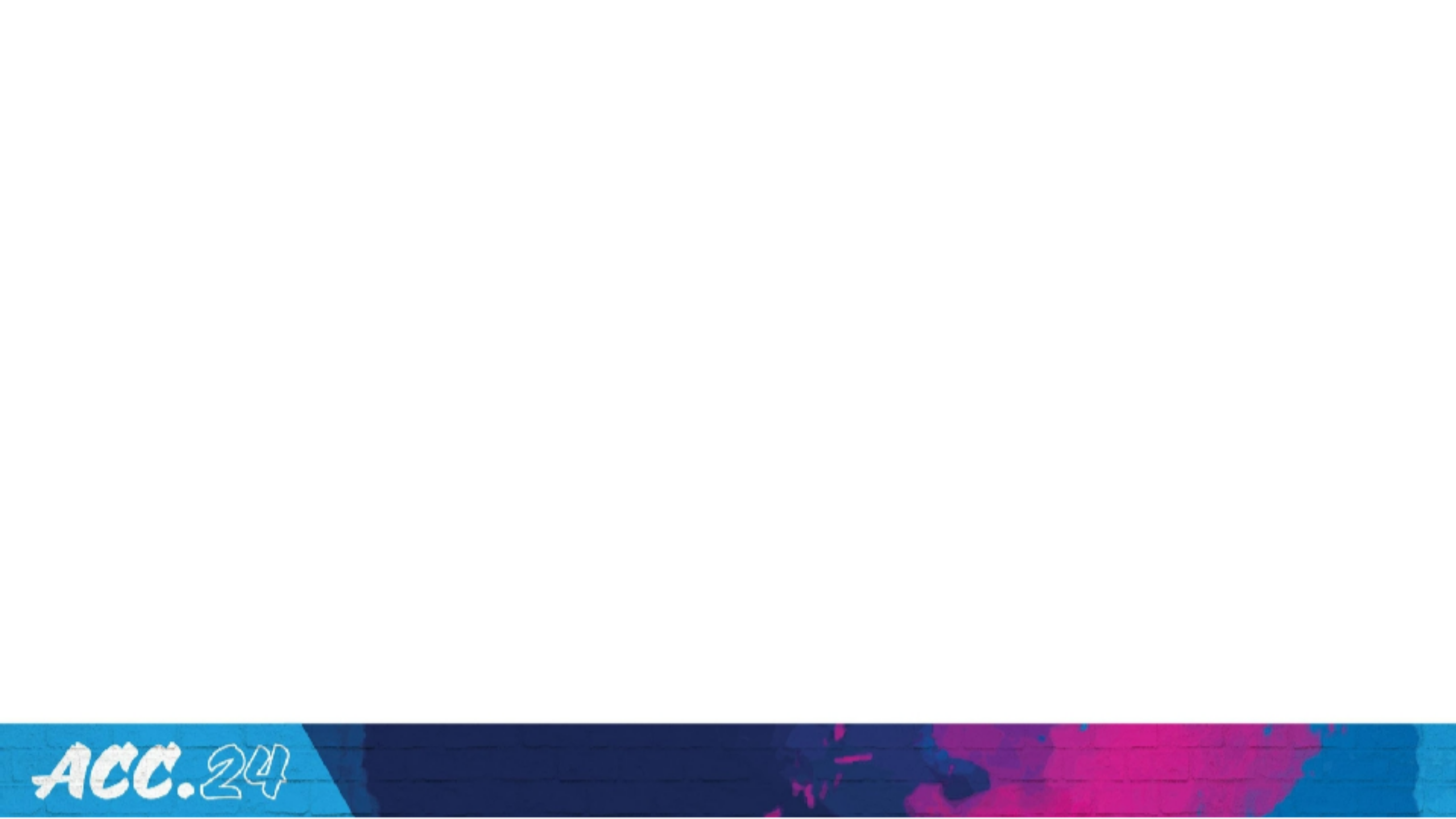 Anatomic Characteristics: Lesion-level